Year 12 Parents’ Information Evening
Email: sixthform@strobertofnewminster.co.uk
@StRobertsVIform
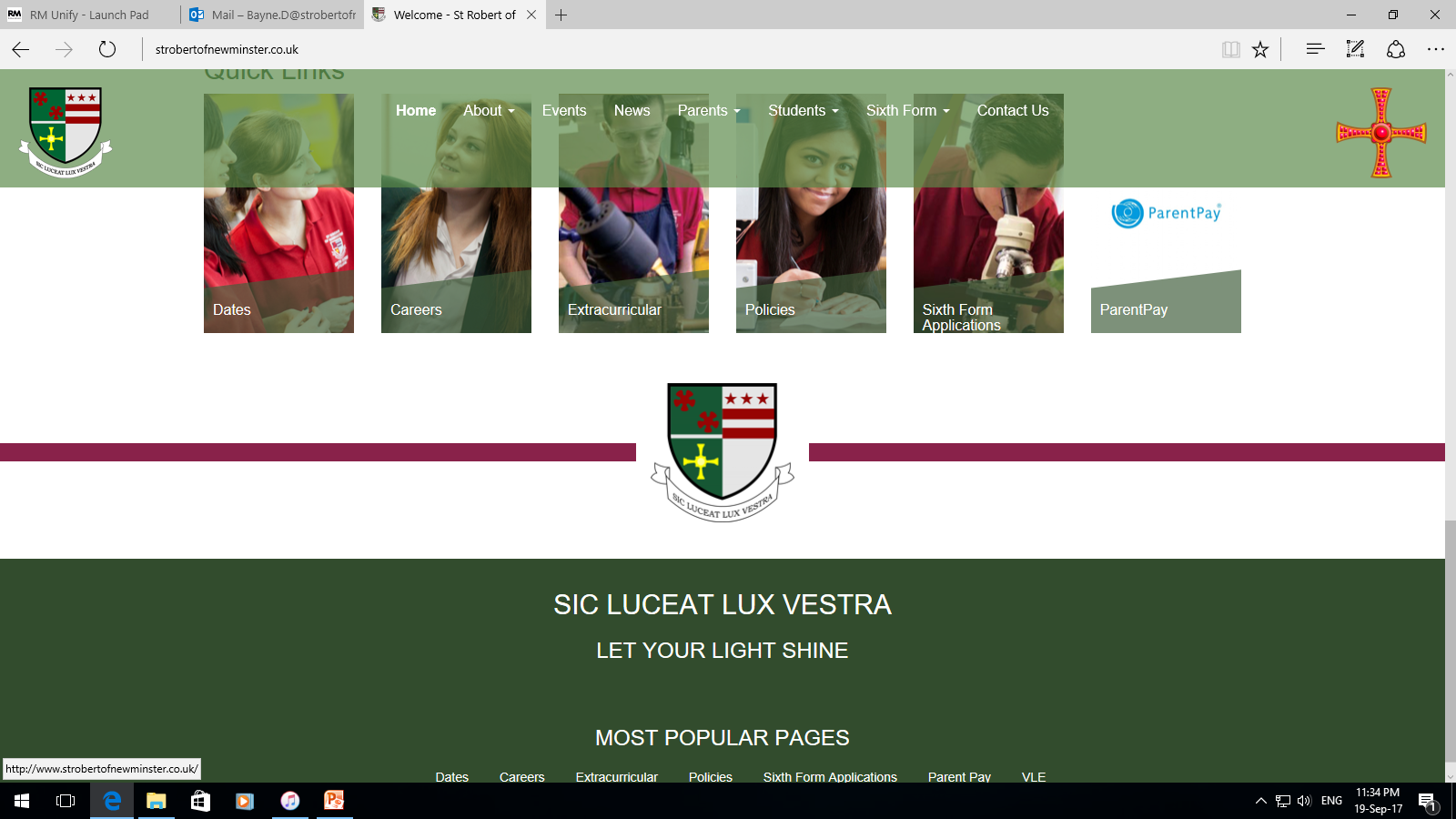 Outline
6th Form Team
Destinations 
Student App
Parent App
Key Dates
Key Issues
Opportunities
Mentoring
University Visits and UCAS
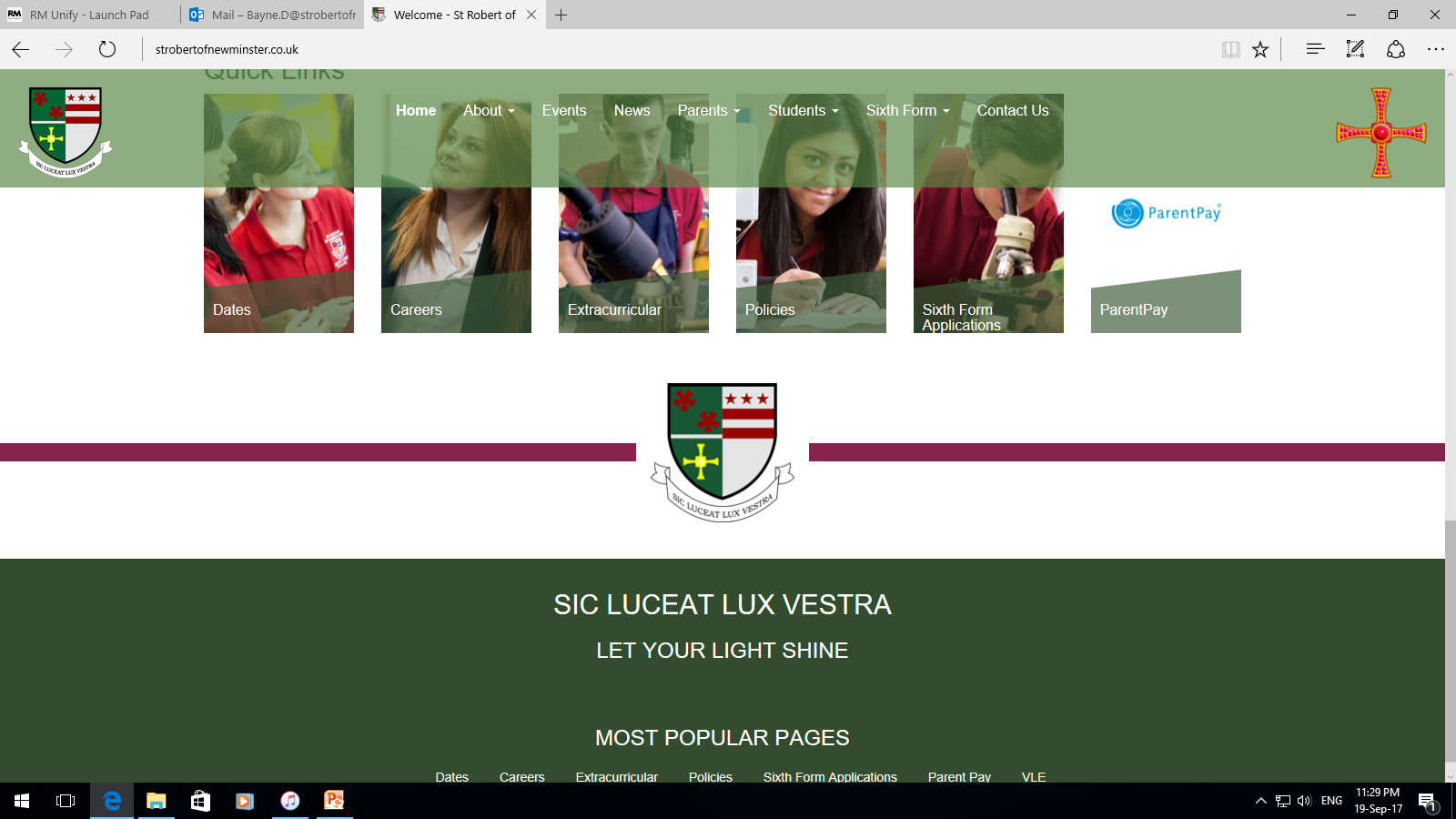 Destinations
175 students to university
2 students to Oxbridge
1 student to study medicine
30% going to Russell Group universities
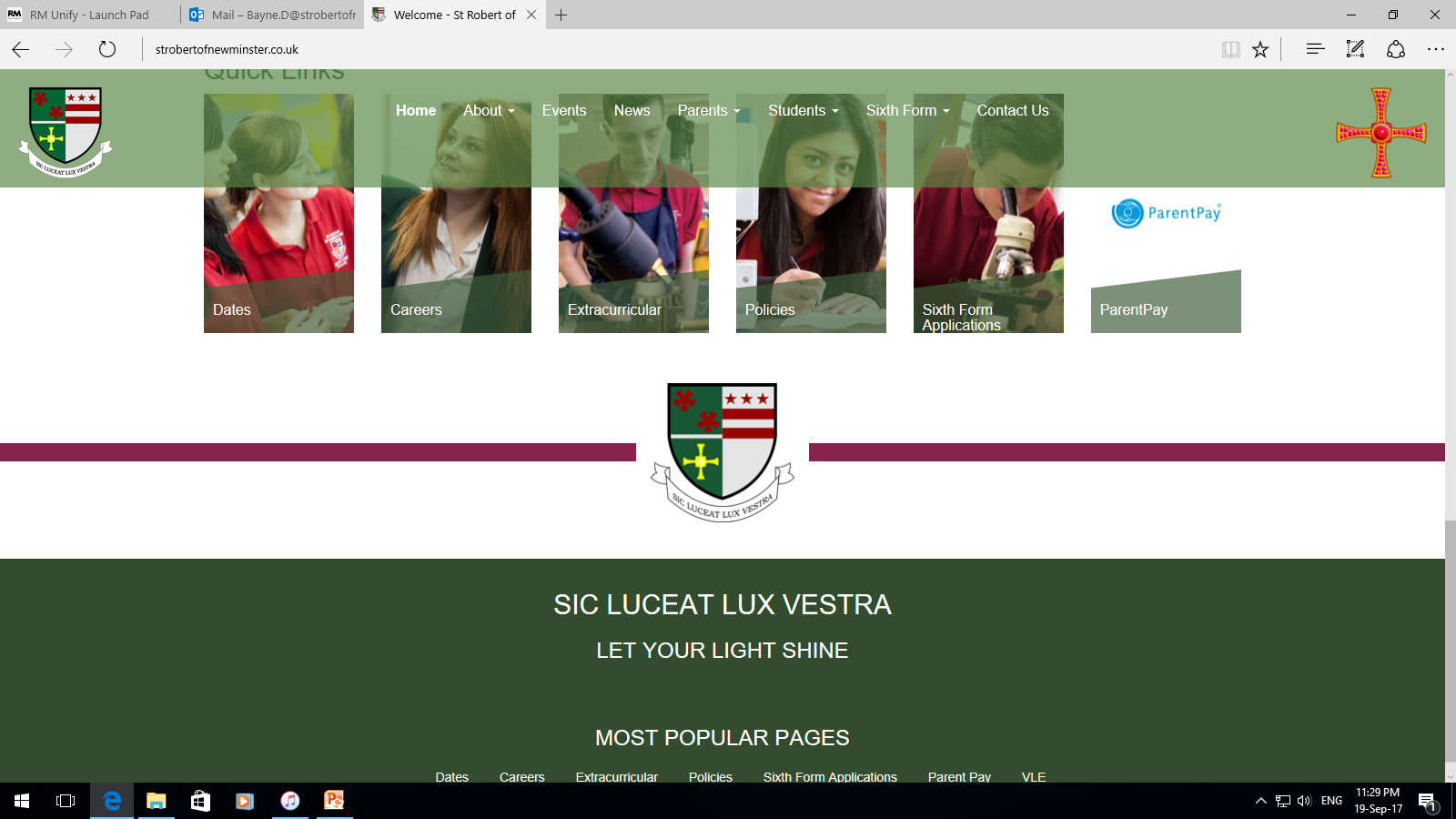 Courses
Biomed 			7
Business 			12
Fashion 			5
Geography 		7
History 			15
Law 				11
Psychology 		10
PE 				13
Theology 			1
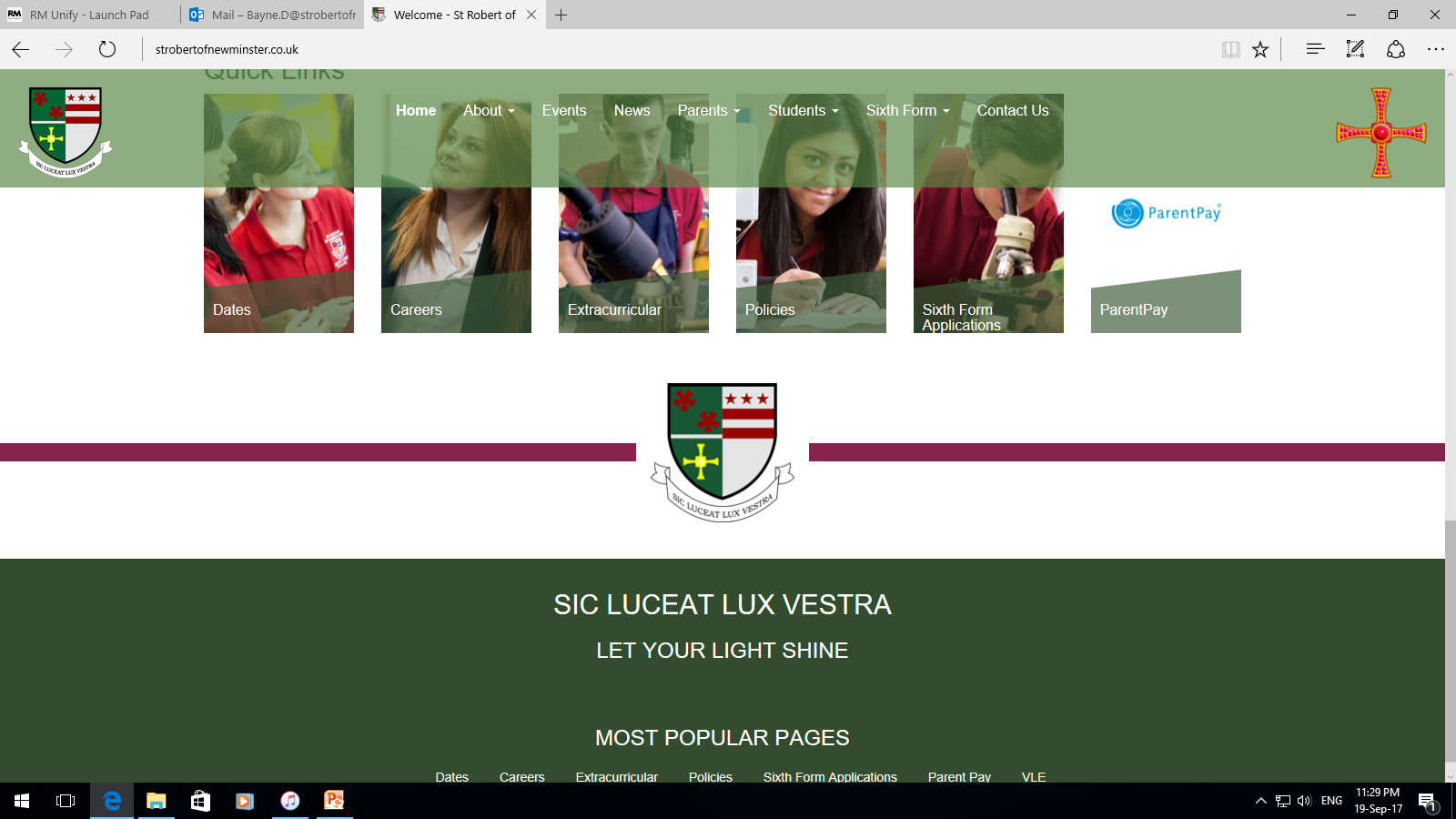 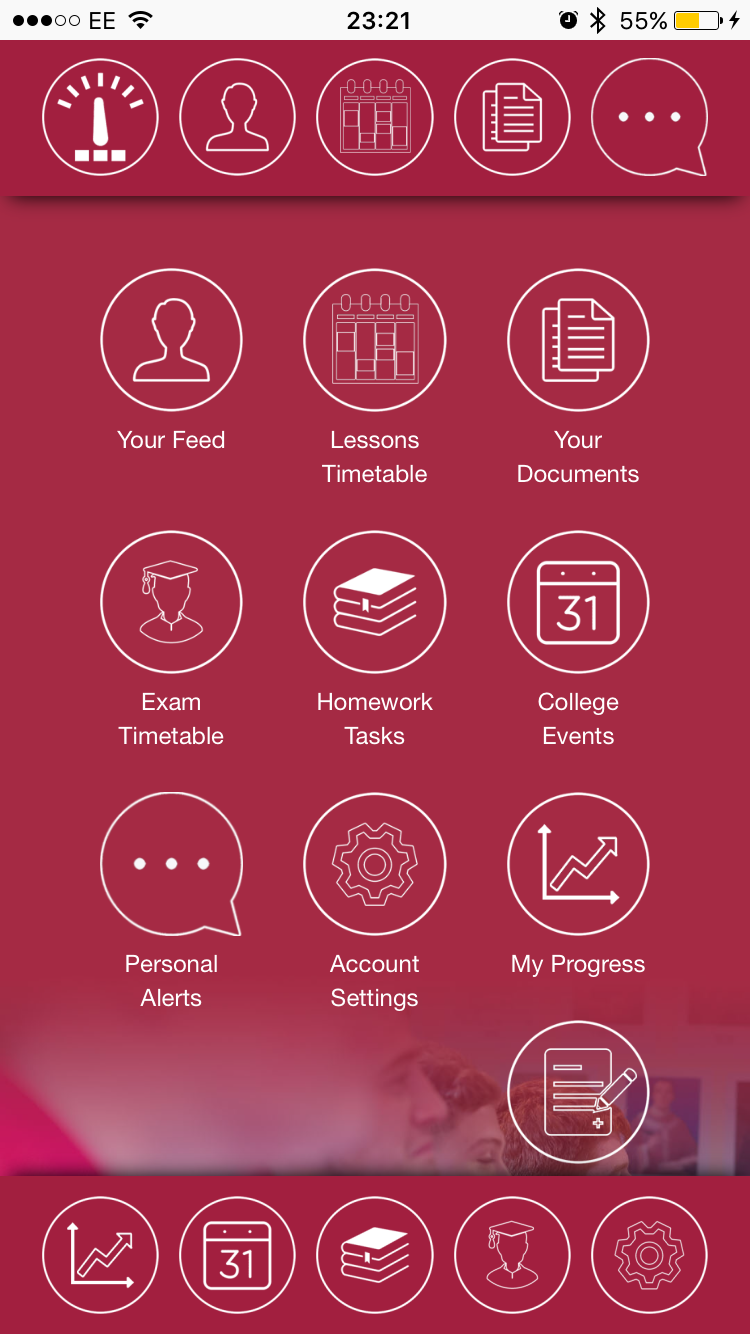 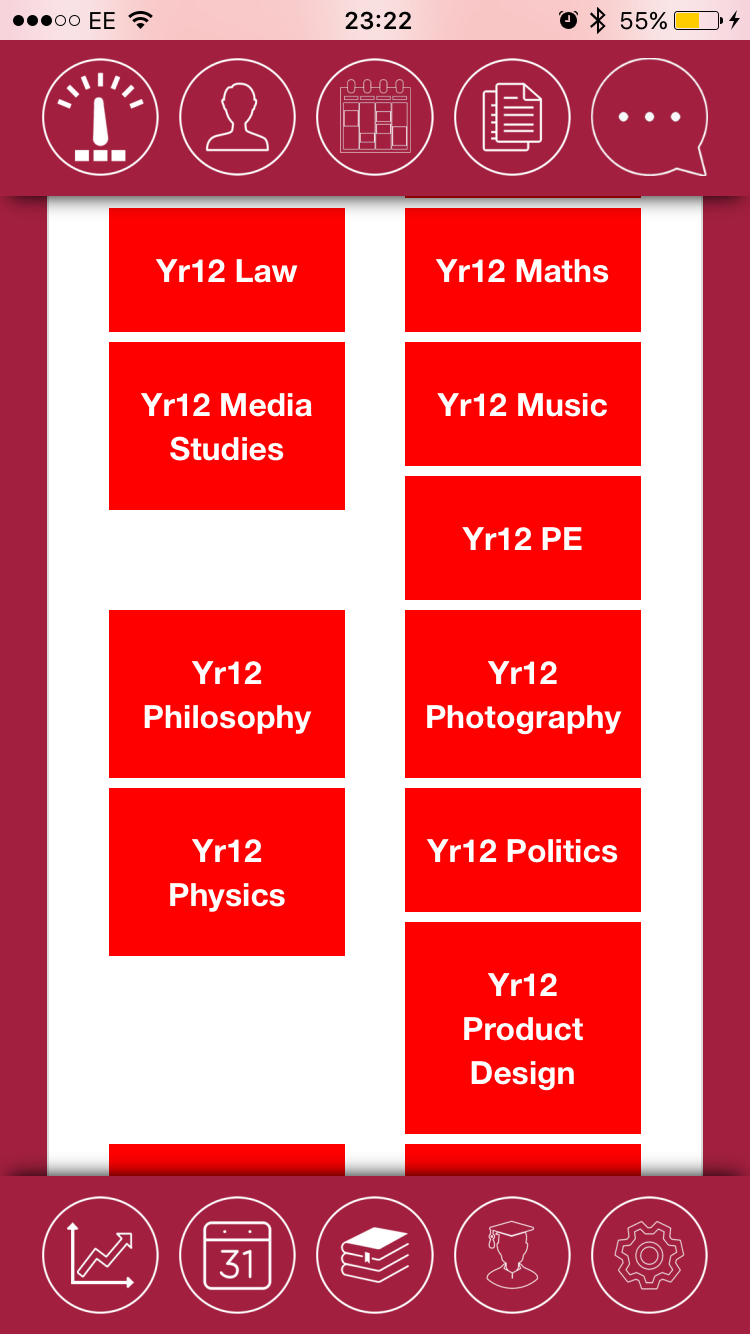 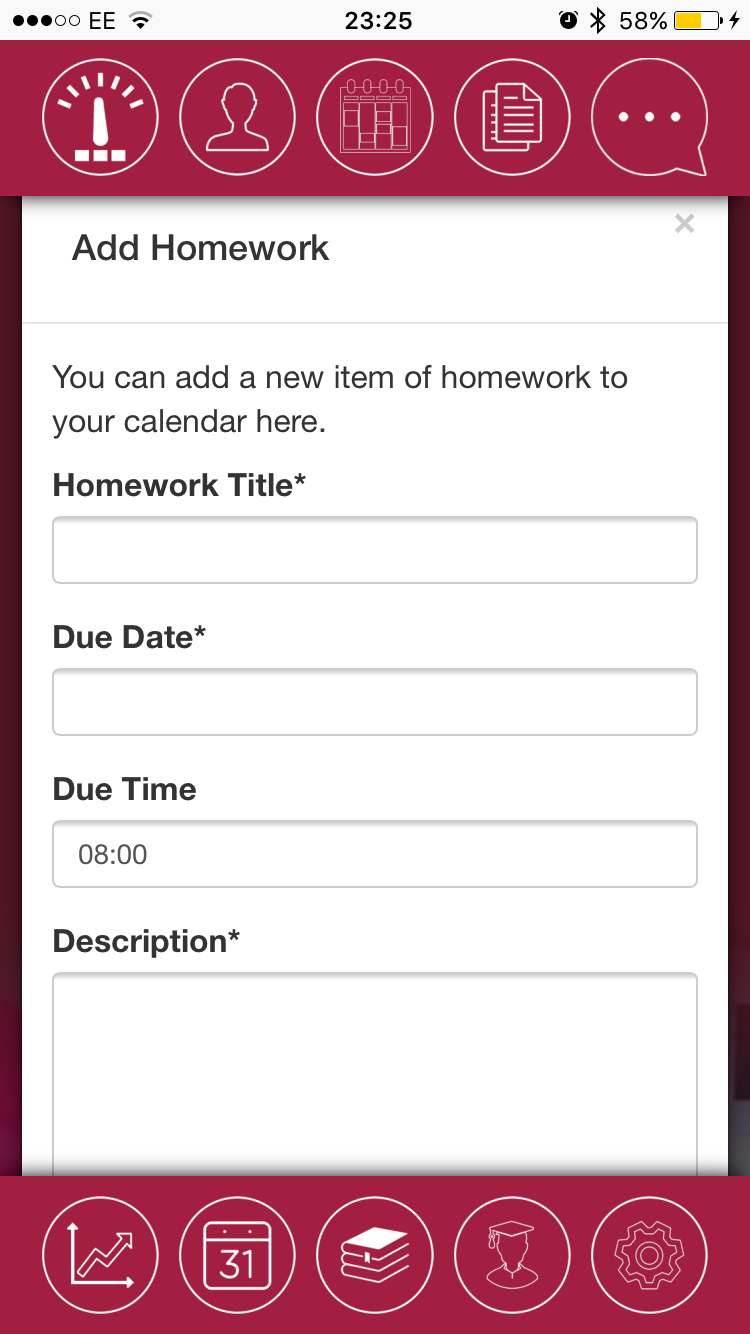 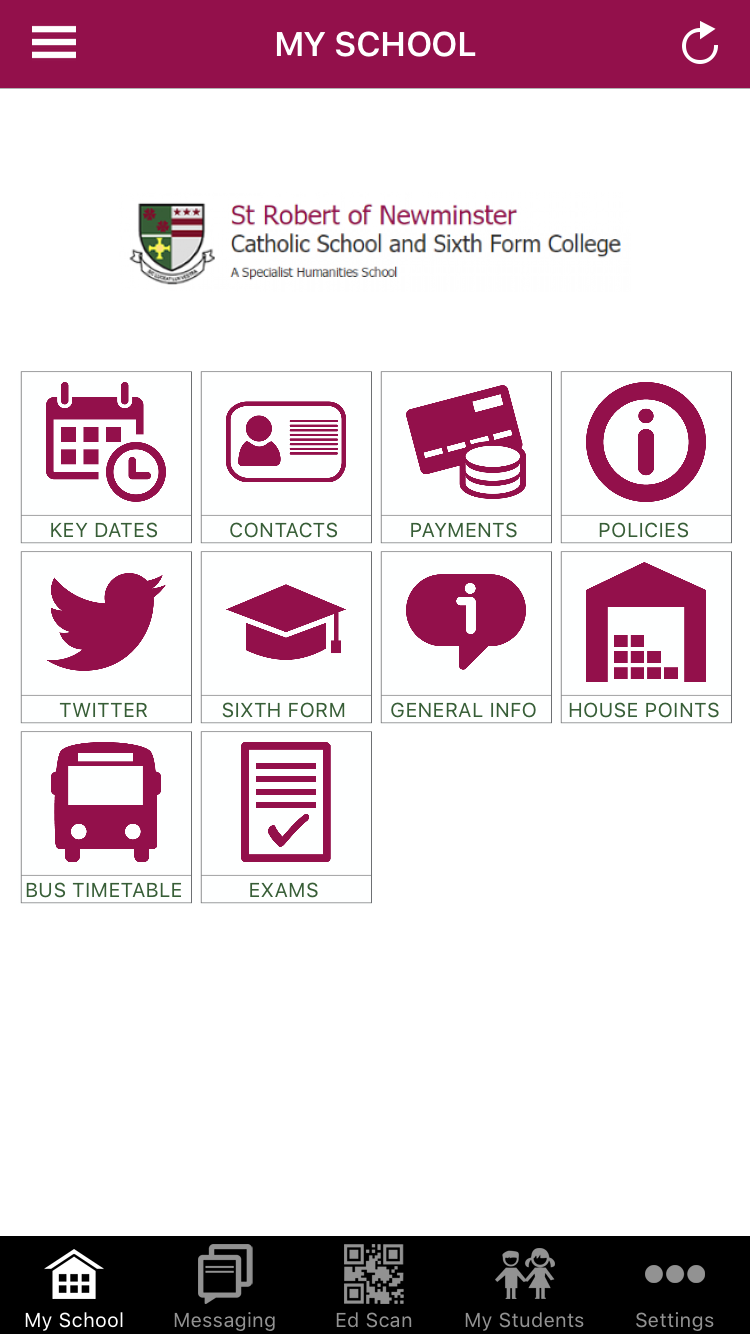 Autumn Term
Baseline Test: 			18th Sept

Settling In Review: 		Mid October

Half Term:  			23 - 27th  October

Year 12 Assessment Week: 	13th November

Year 12 Progress Data: 	1st December 

End of Term: 			22nd December
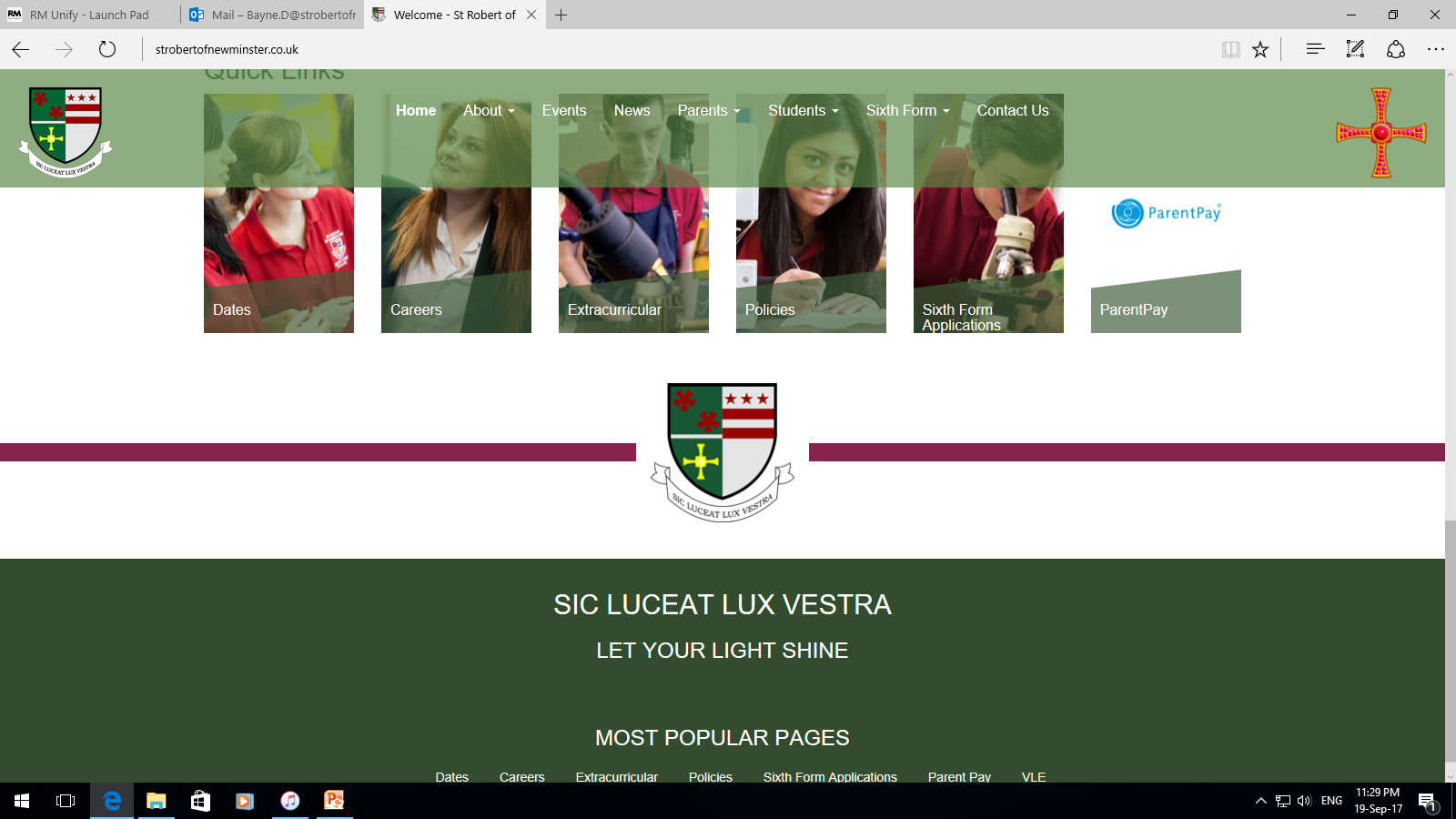 Spring Term
Year 12 Assessment Week: 	29th January 
 Half Term: 			12th – 16th  February
Year 12 Progress Data: 	23rd February
INSET Day: 			14th March
Year 12 Parent Evening: 	21st March
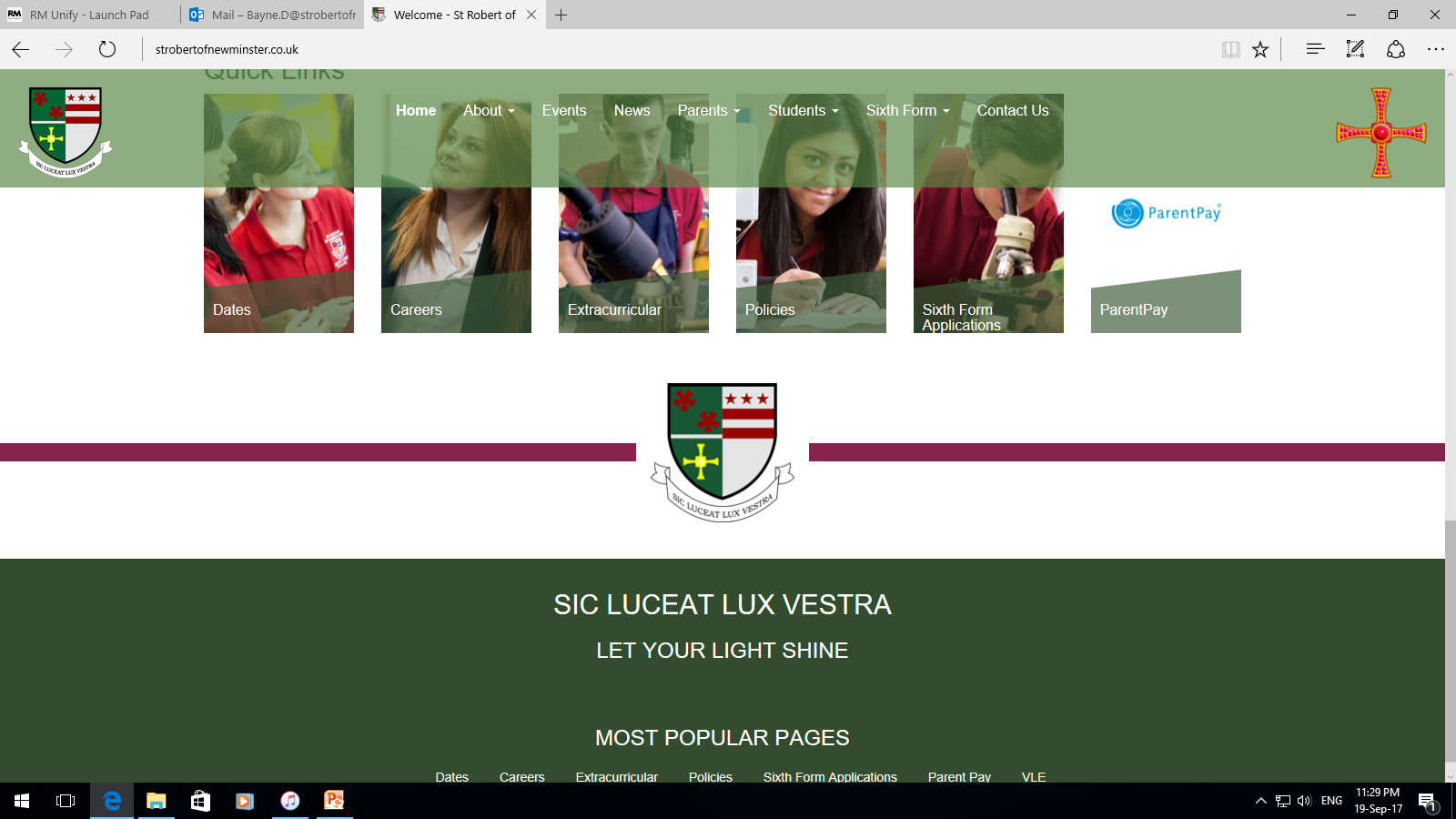 Summer Term
Easter Holidays: 		2nd – 13th April
Year 12 Assessment Week: 	21st May
Half Term: 			28th May – 1st June
Year 12 Progress Data: 	15th June
Year 12 Exam Resit Week: 	25th June
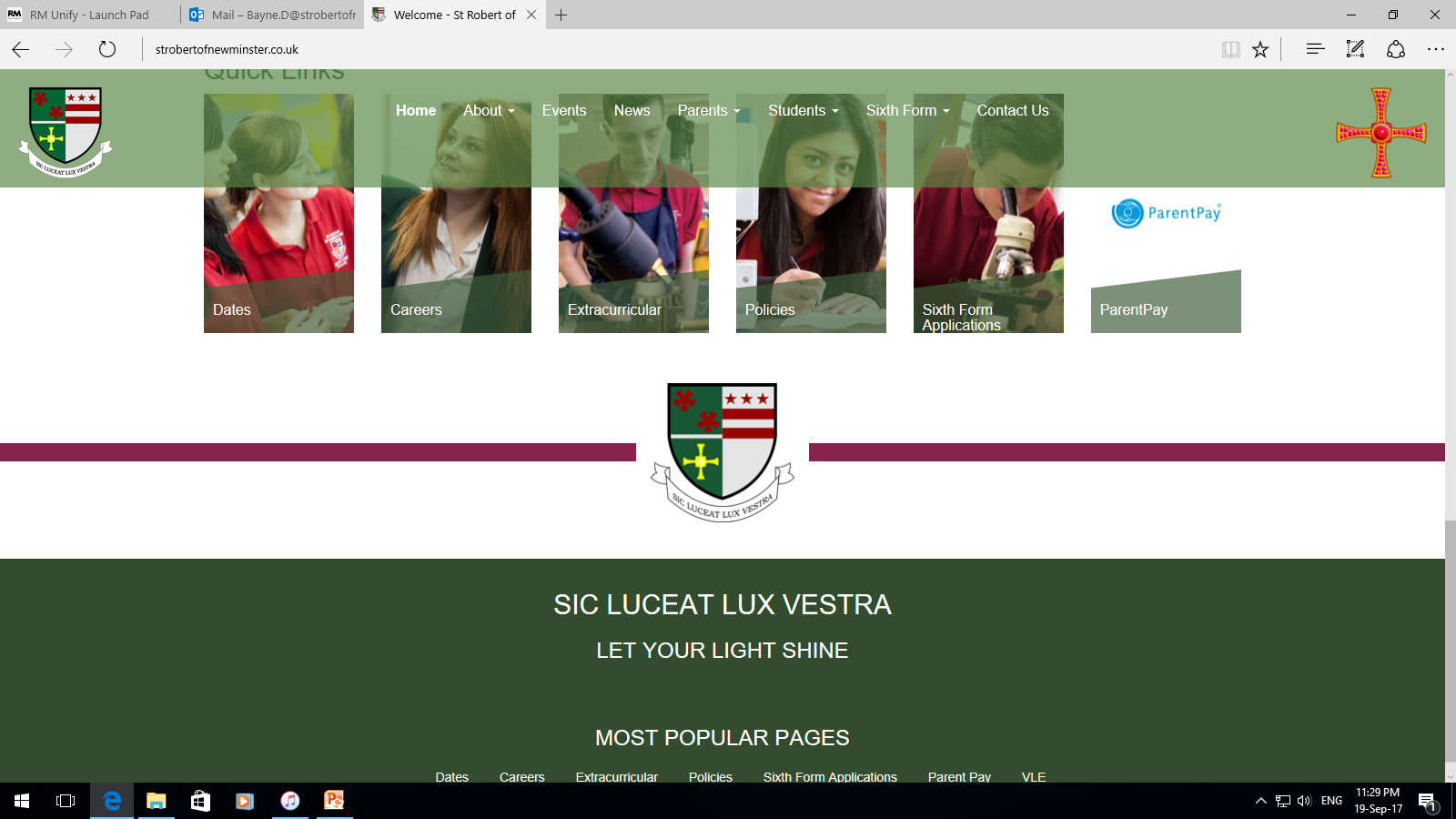 Summer Term cont…
INSET Day: 				29th June
University Visits: 			June and July
Work Experience: 			16th July 
Year 12 Report to Parents: 		19th July
Term ends: 				20th July
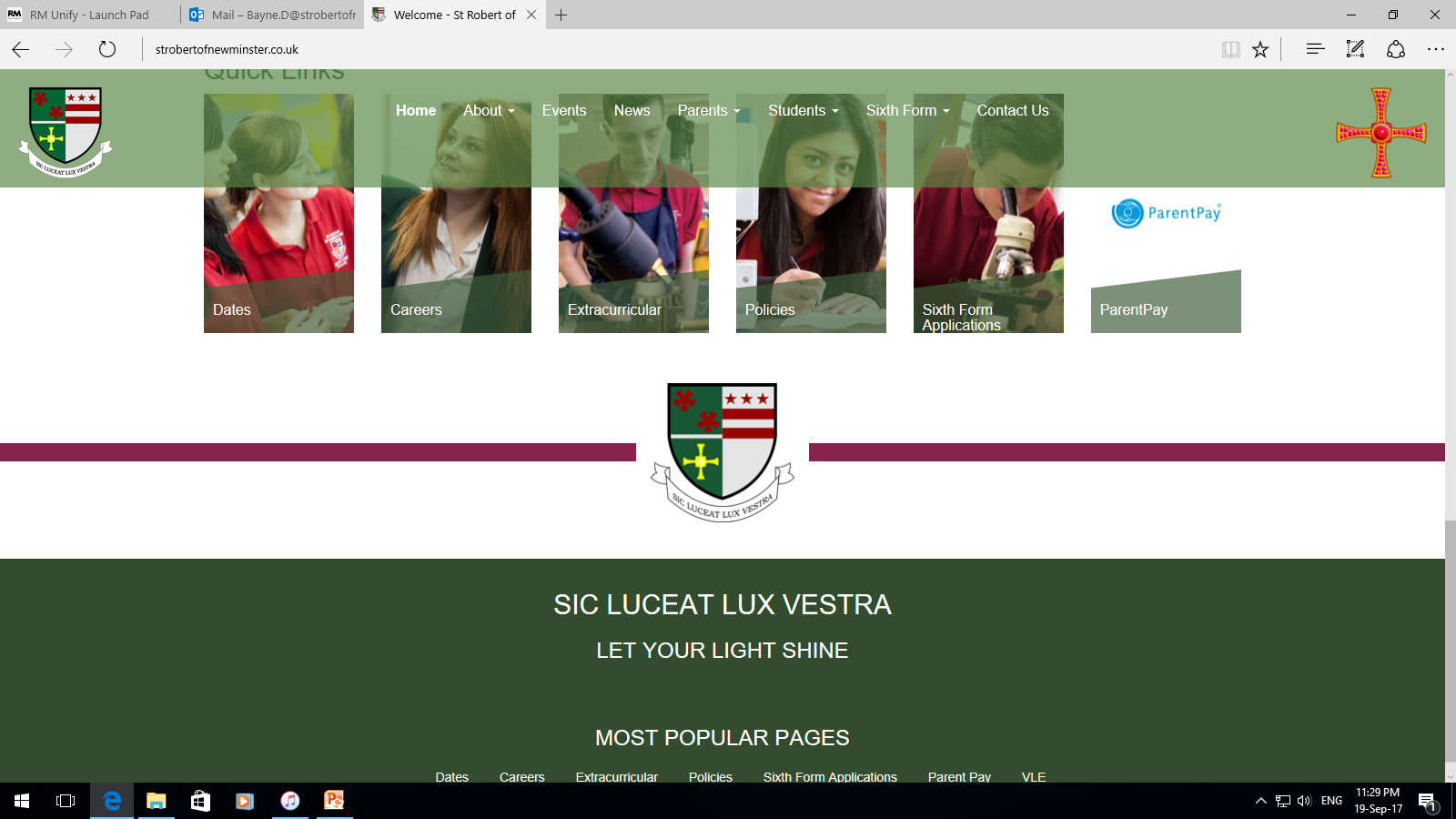 Key issues
Attendance – 
Leave of absence forms
Unexplained absence
Punctuality
Truancy (Internal)
Uniform
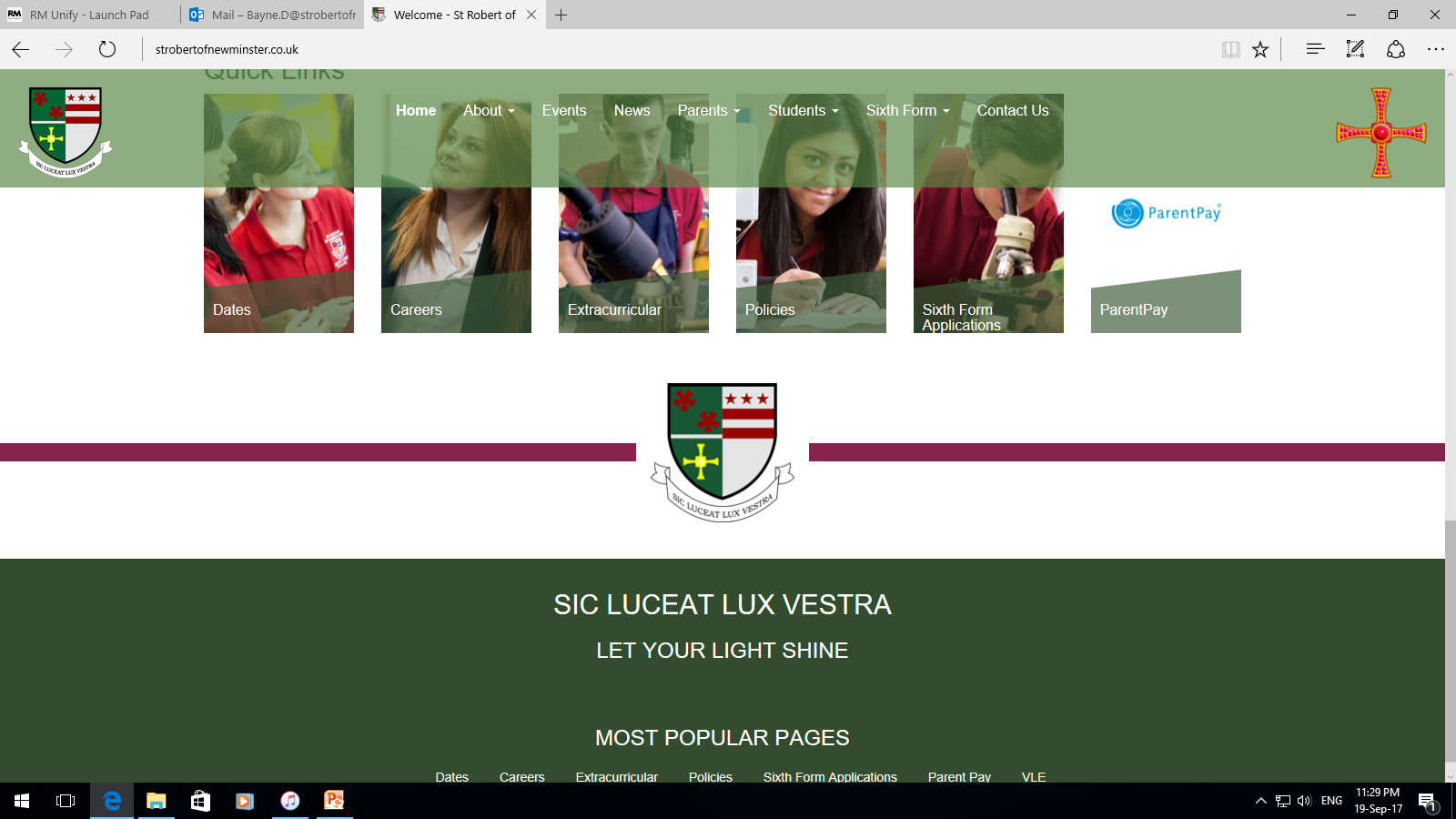 Behaviour
Attitude 
 Coursework/Homework  
 Suspicious Absence 
 Uniform
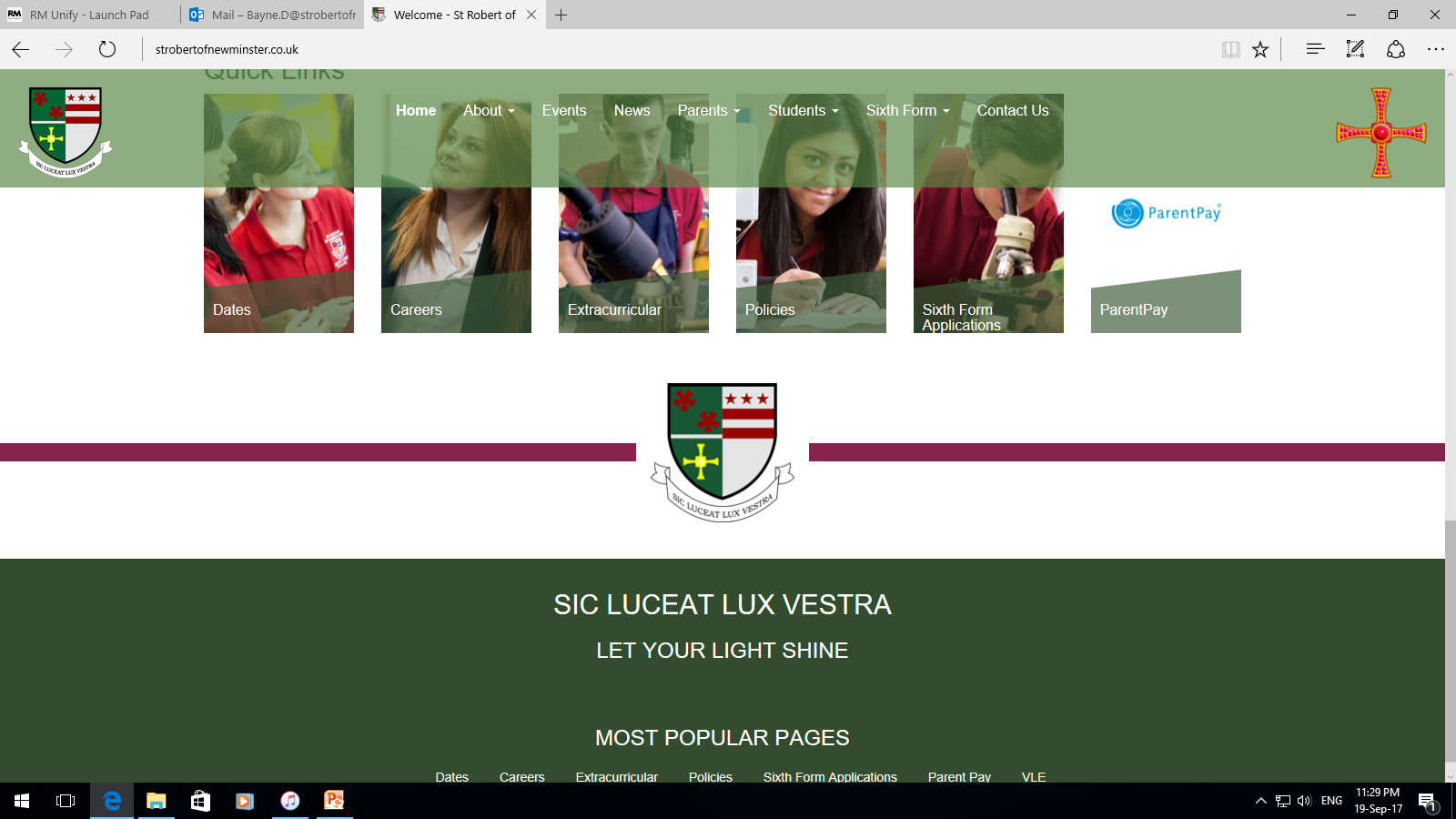 Achievement
Independent Working 
 Research Skills 
 Contribution
 Progress
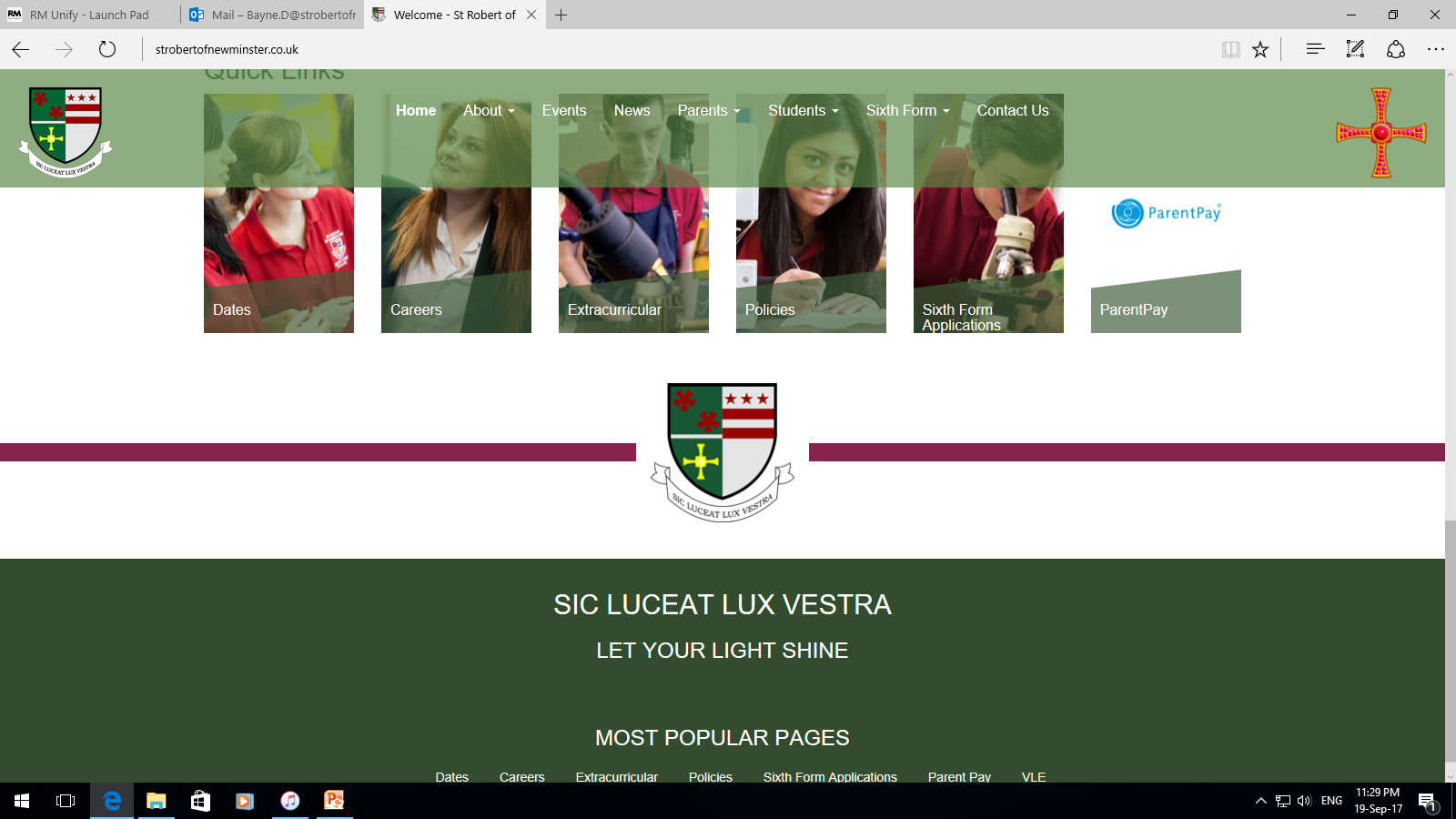 Uniform
Red Sixth Form polo shirt or rugby shirt with badge
Plain black Sixth Form cardigan, jumper or hoody.
Black shoes.
Plain black smart trousers.
Plain black skirt.
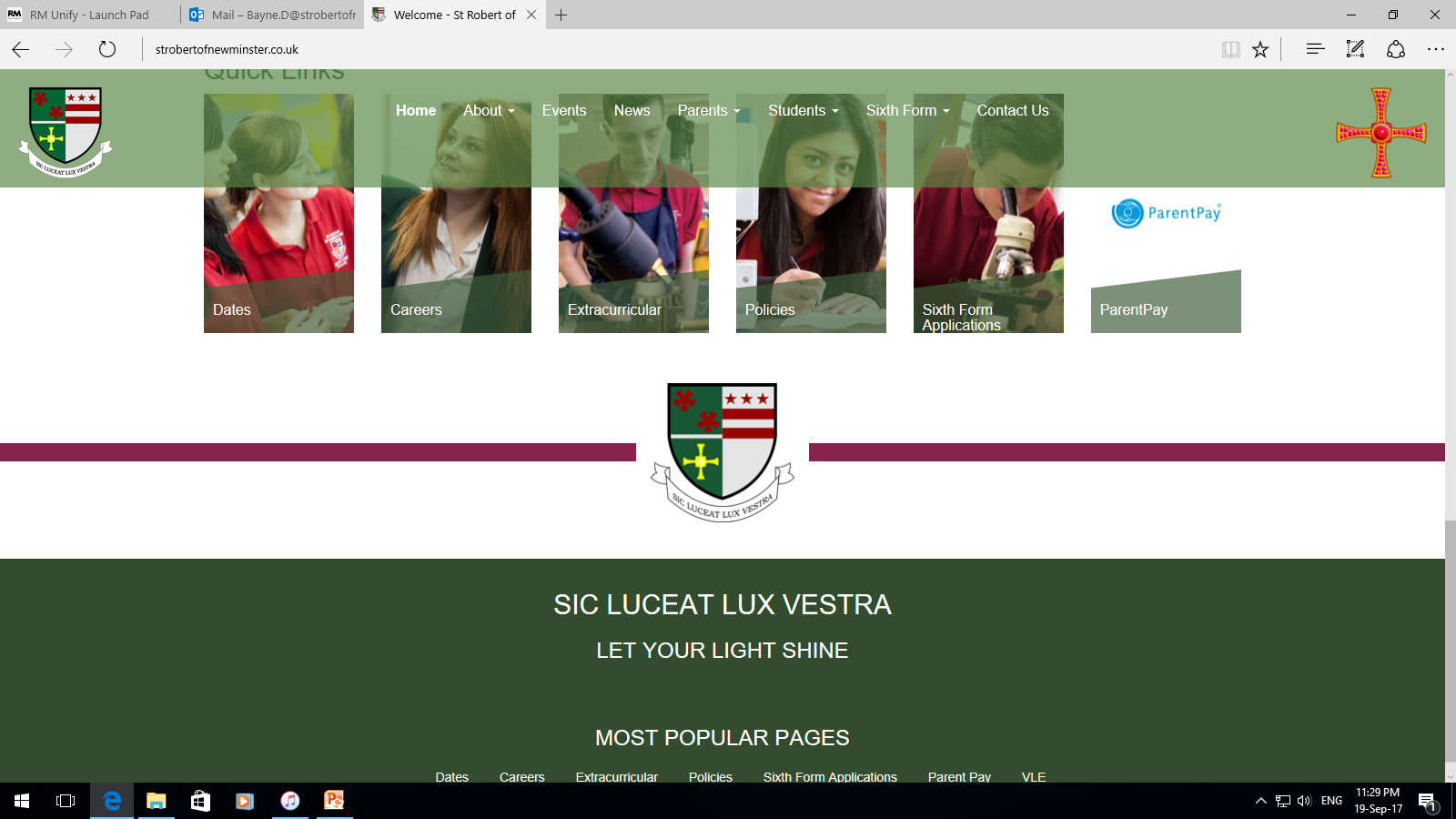 Opportunities
Independent Study Log
Prefects
Classroom support
Reading mentors
Sports Ambassadors
Work Experience
Extended Project Qualification (EPQ)
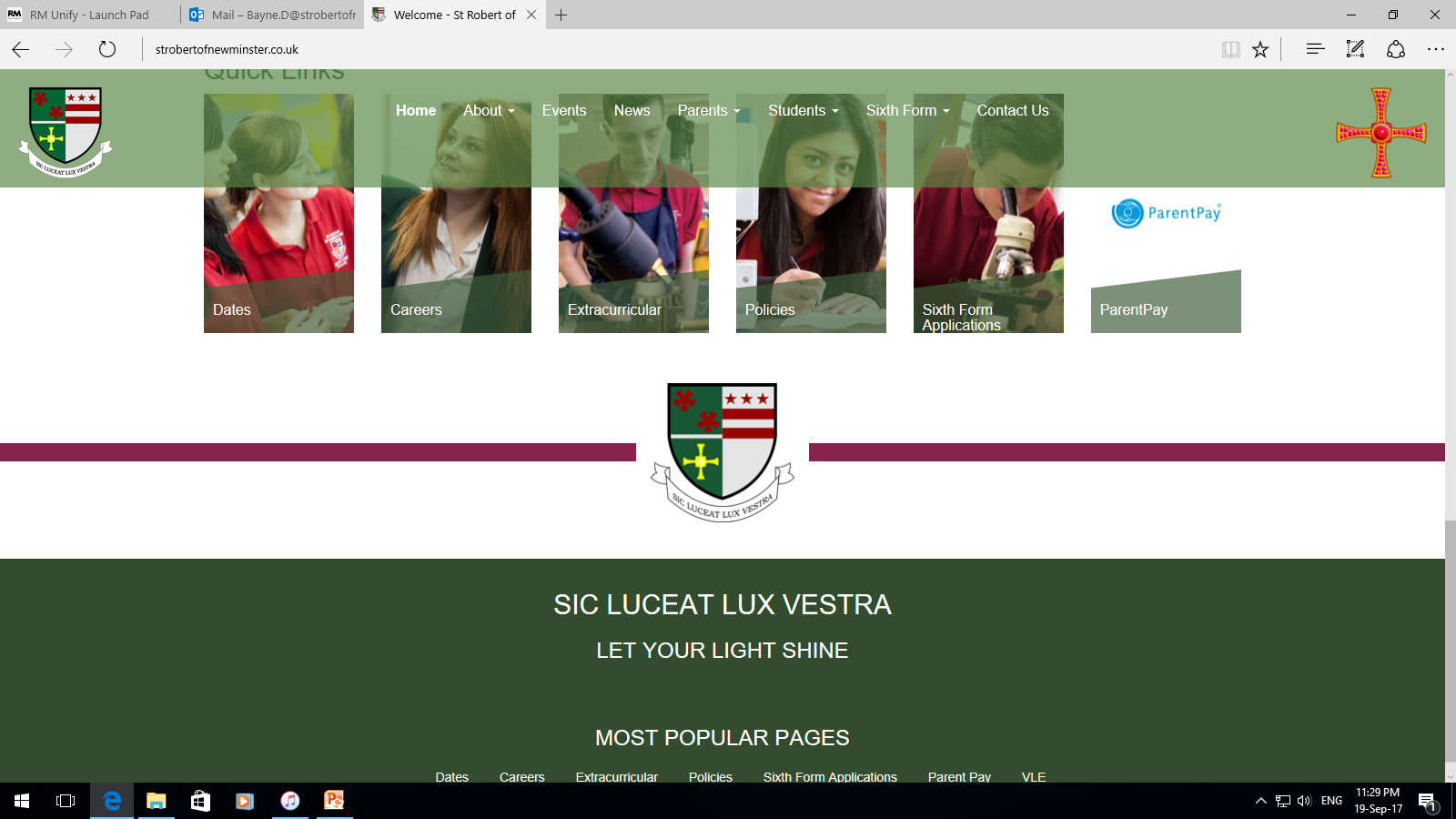 Work Experience 2017-18
Mon 16th – Fri 20th July 
        
Pupils/parents expected to find themselves a high quality Placement.

Company/Organisation completes the placement form 

All placements approved by Futureworks.

Deadlines for Forms: Friday 20th April 2018
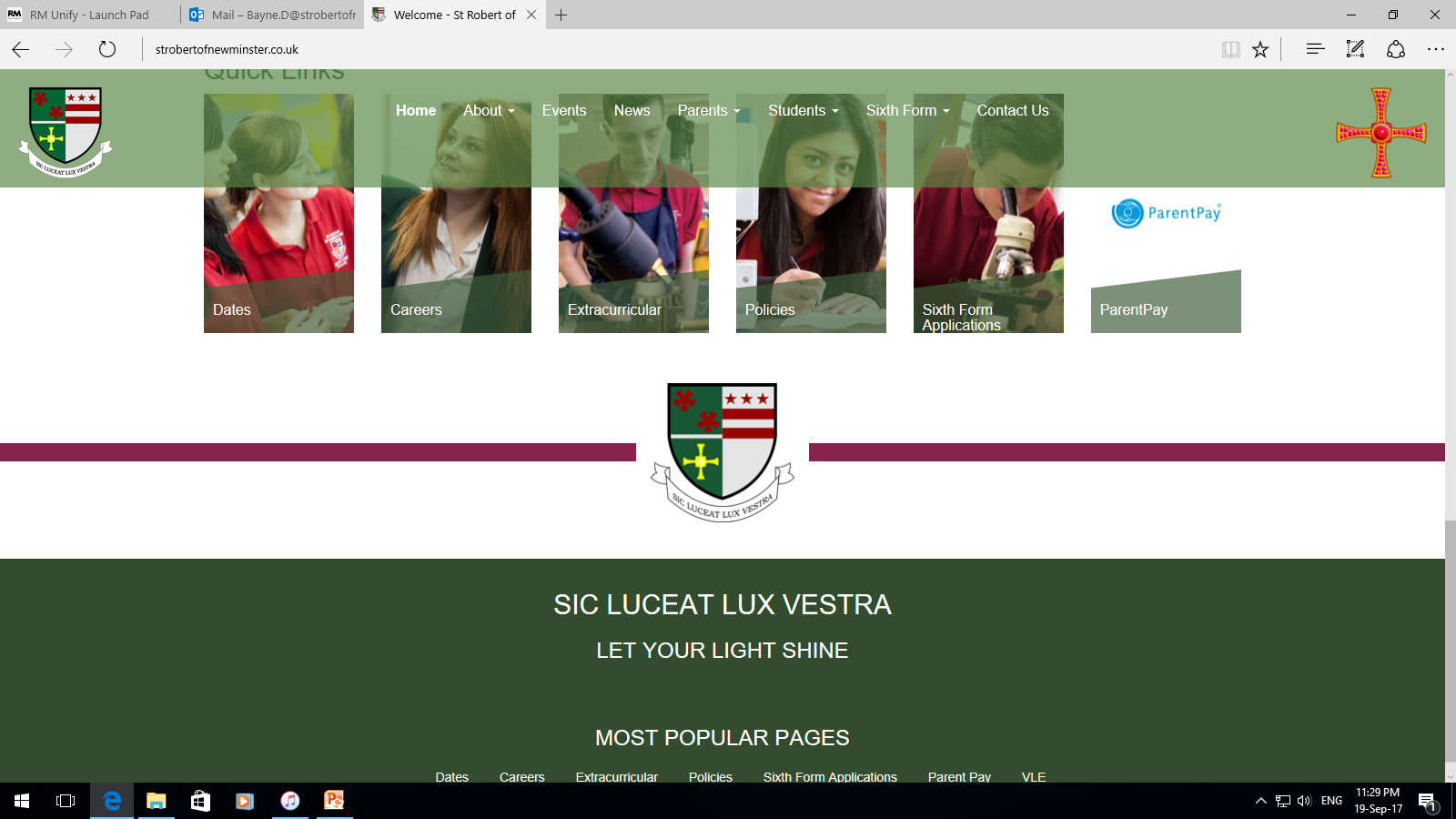 Placement Confirmation
Futureworks carry out a risk assessment of the placement to ensure it is safe and meets all safeguarding standards.

Once the placement has been vetted, the students will be notified if their Work Experience has been granted.

Careers interview with Connexions
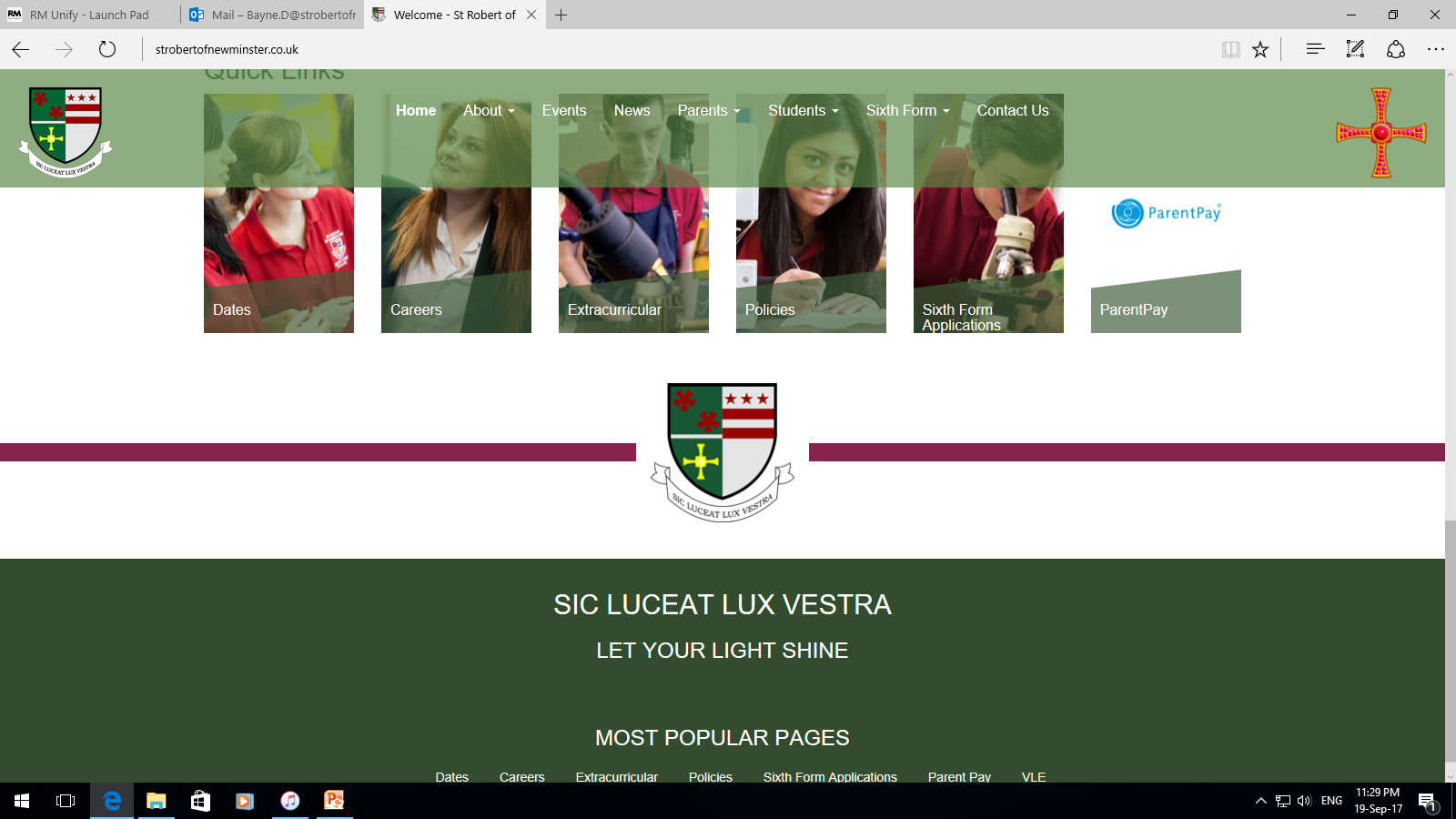 Mentoring Programmes
In House Mentoring
Durham Mentoring – Hatfield College
University Mentoring Programmes - Oxbridge
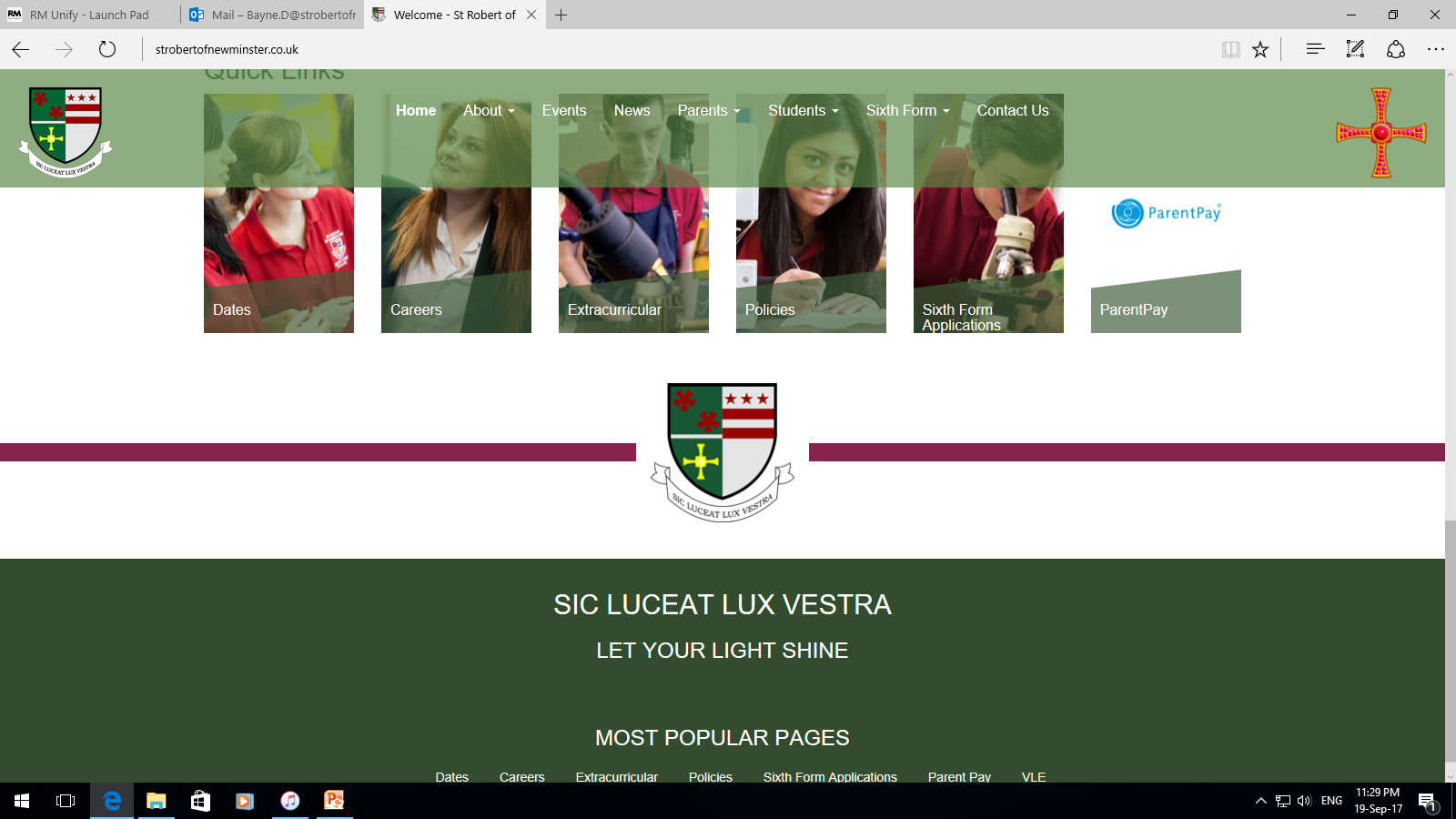 University  Programmes
Northumbria - High Achievers
Newcastle University – Partners
Durham  - Supported Progression
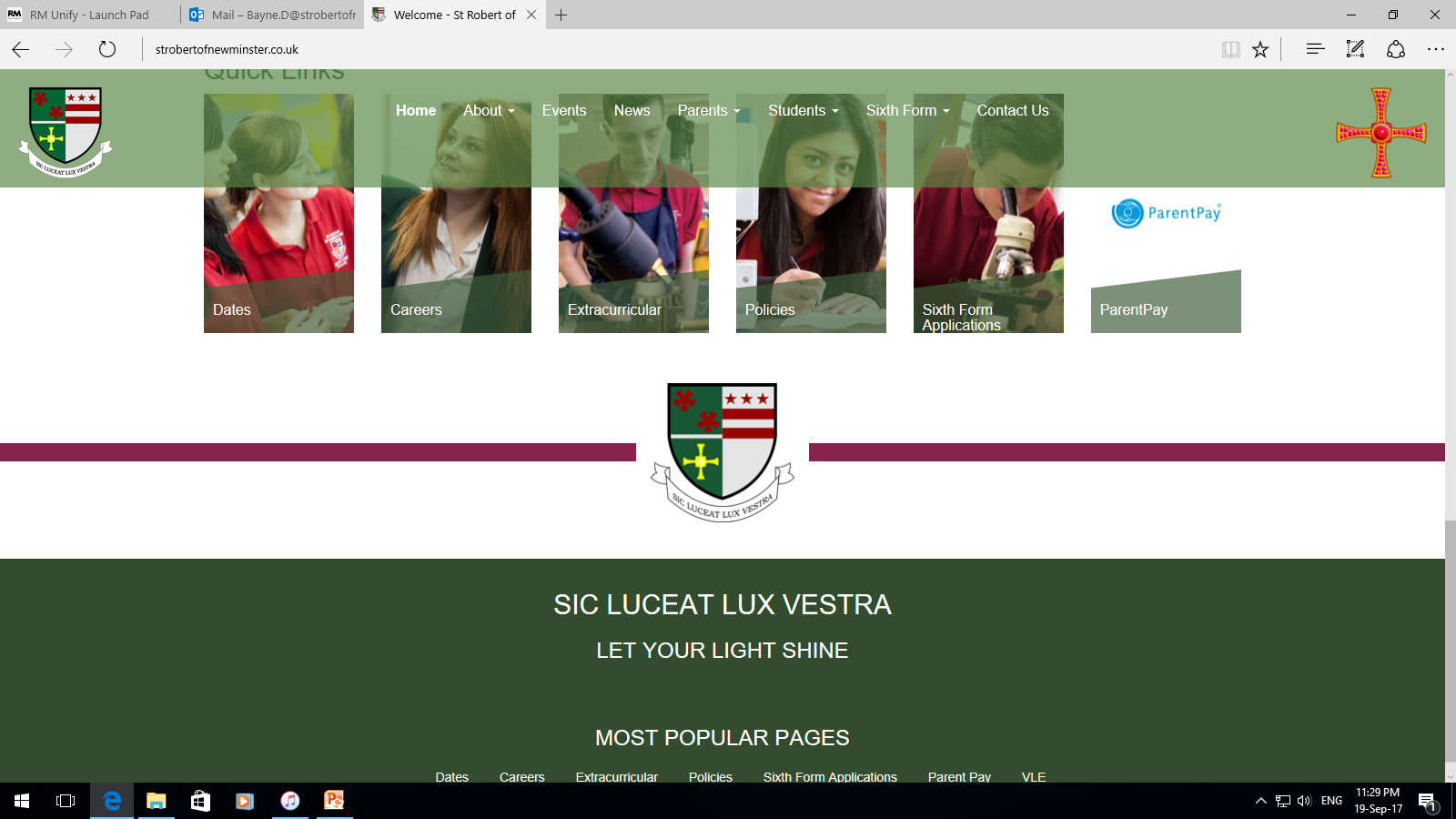 UCAS
Application process late in Summer Term
Assigned an academic referee
Guidance on personal statements
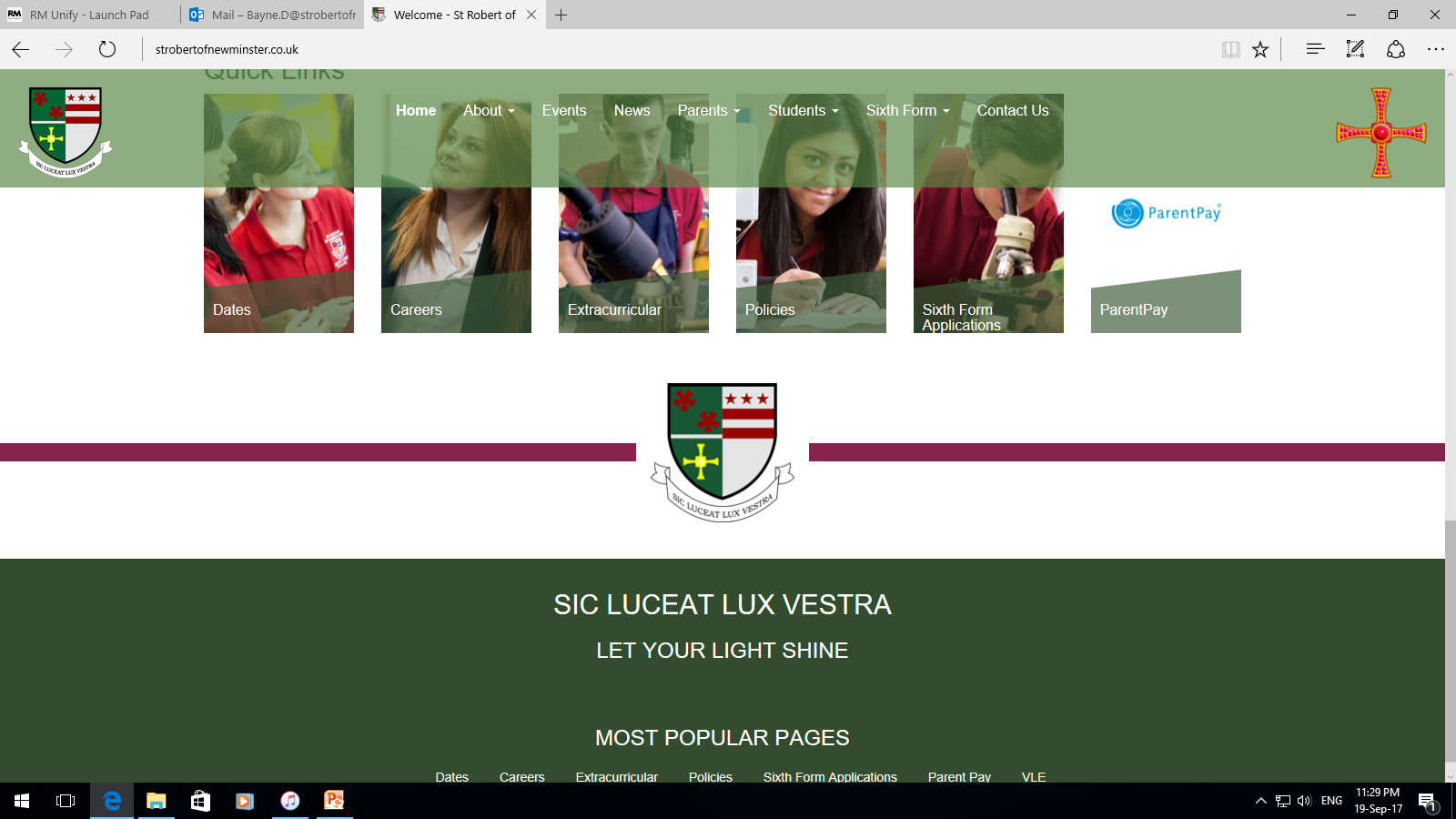 University Visits
Glasgow
Edinburgh
York & York St John
Leeds & Leeds Beckett
Sheffield
Manchester
Oxford/Cambridge
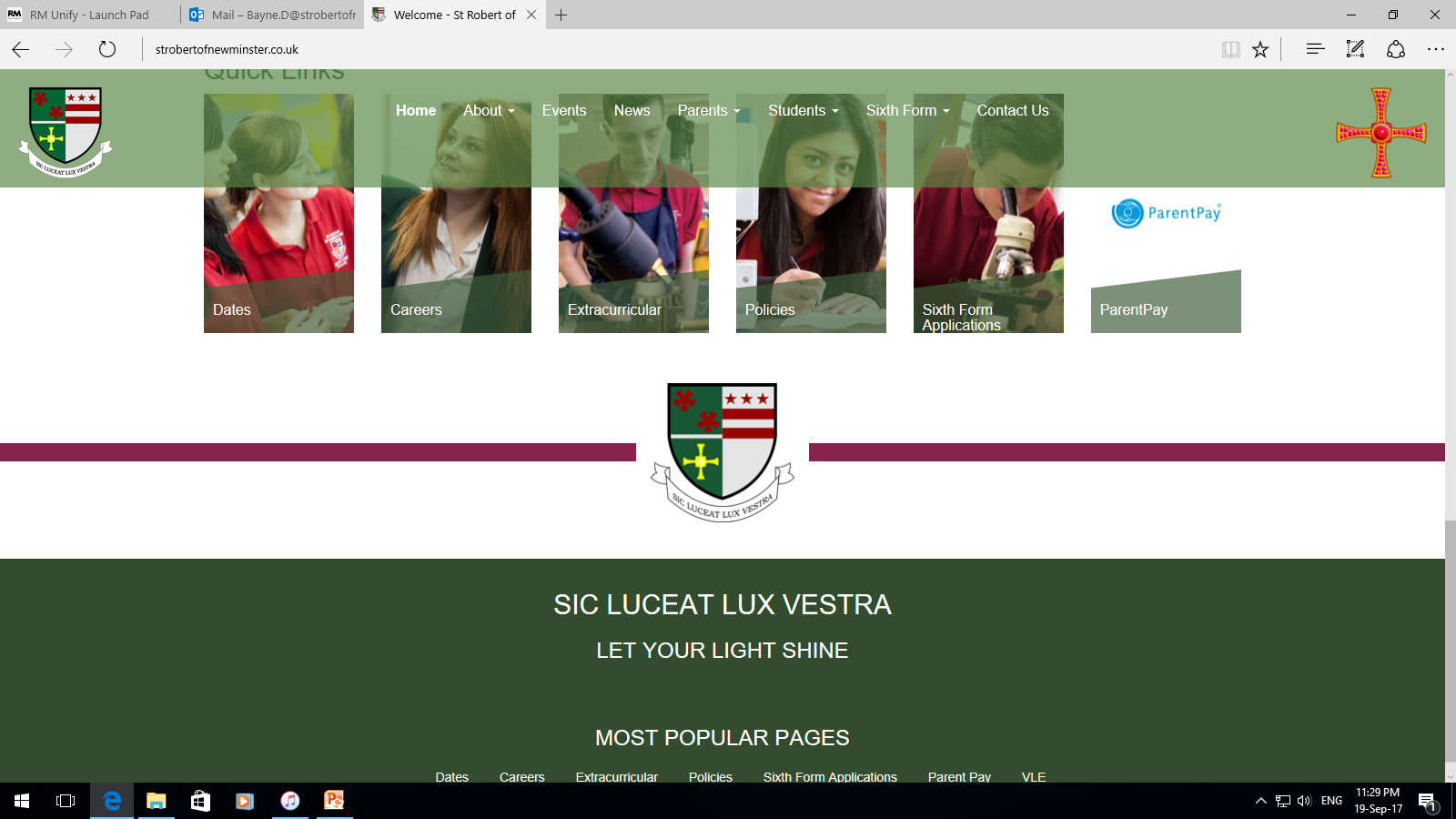 Further Afield
Zambia
World Challenge
Skiing
Rome
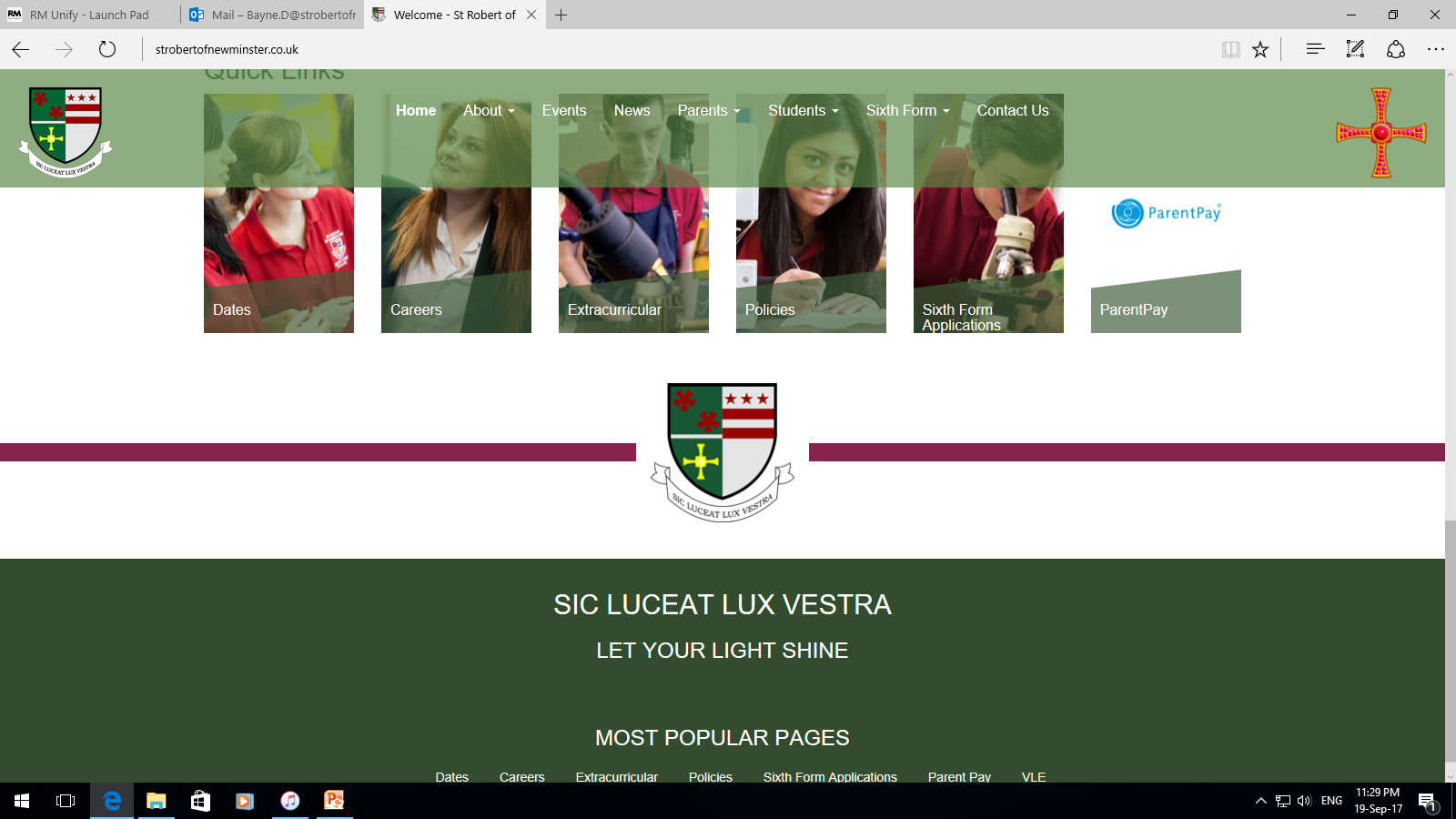 Email: sixthform@strobertofnewminster.co.uk
@strobertsVIform
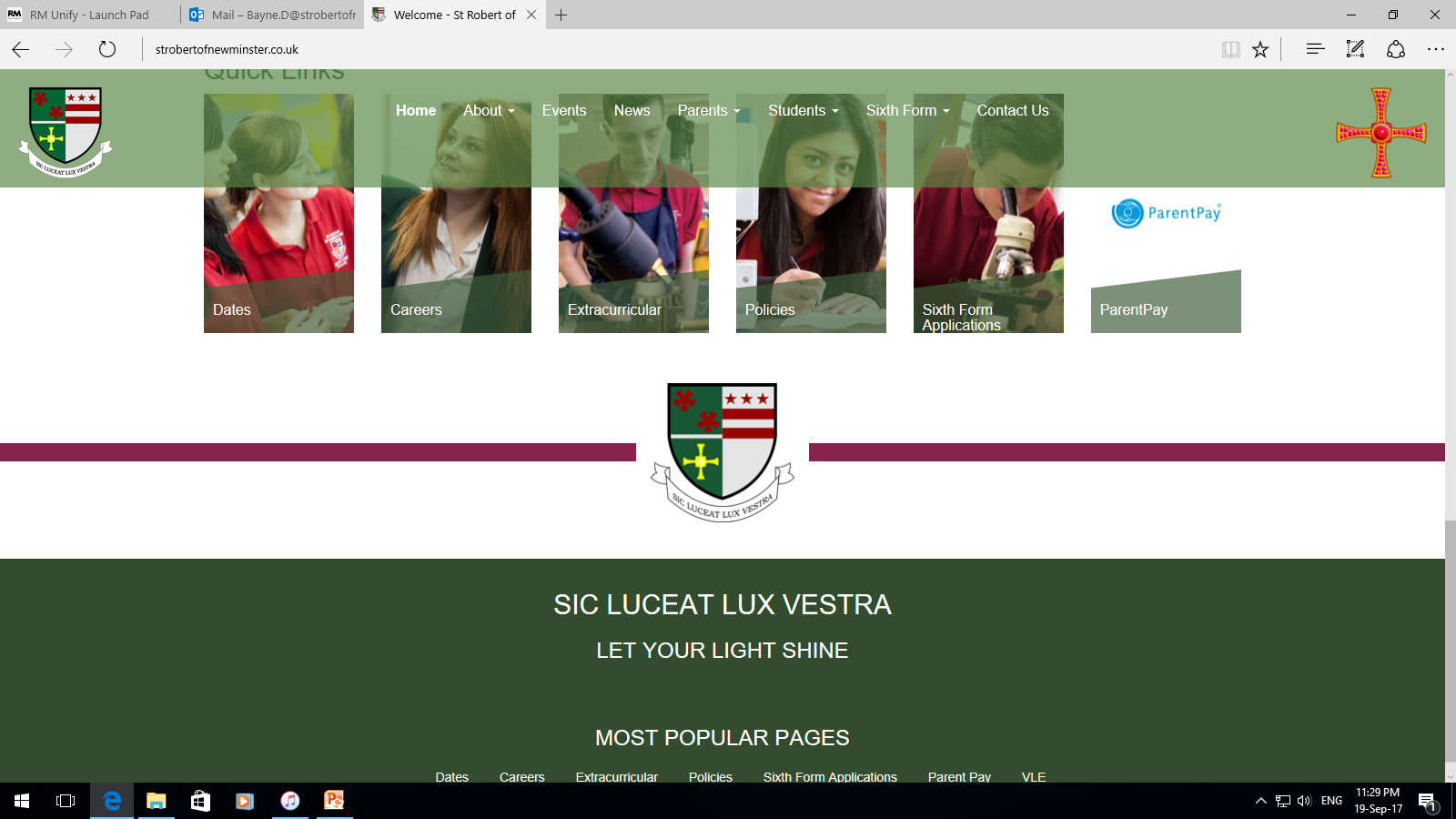